Karbohidrat Monosakarida
Nama: Muhammad hanan mahshun
Npm: 2114231046
Penamaan Gula:Notasi D vs L
Untuk gula dengan atom C asimetrik lebih dari 1, notasi D atau L ditentukan oleh atom C asimetrik terjauh dari gugus aldehida atau keto.
Notasi D & L merujuk pada posisi gugus hidroksil (OH) pada atom C dengan konfigurasi asimetris.
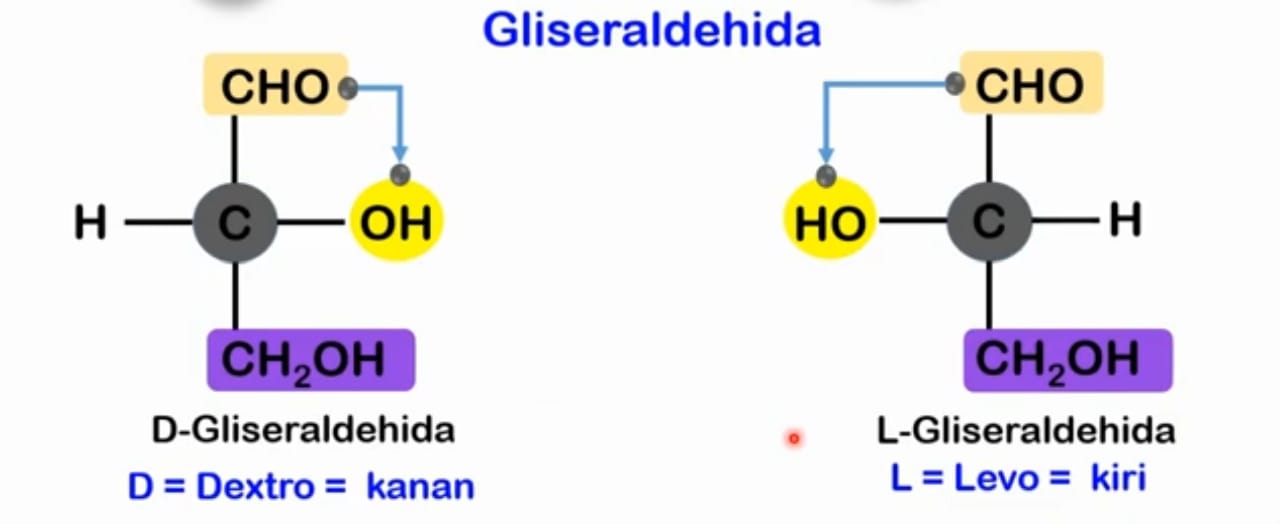 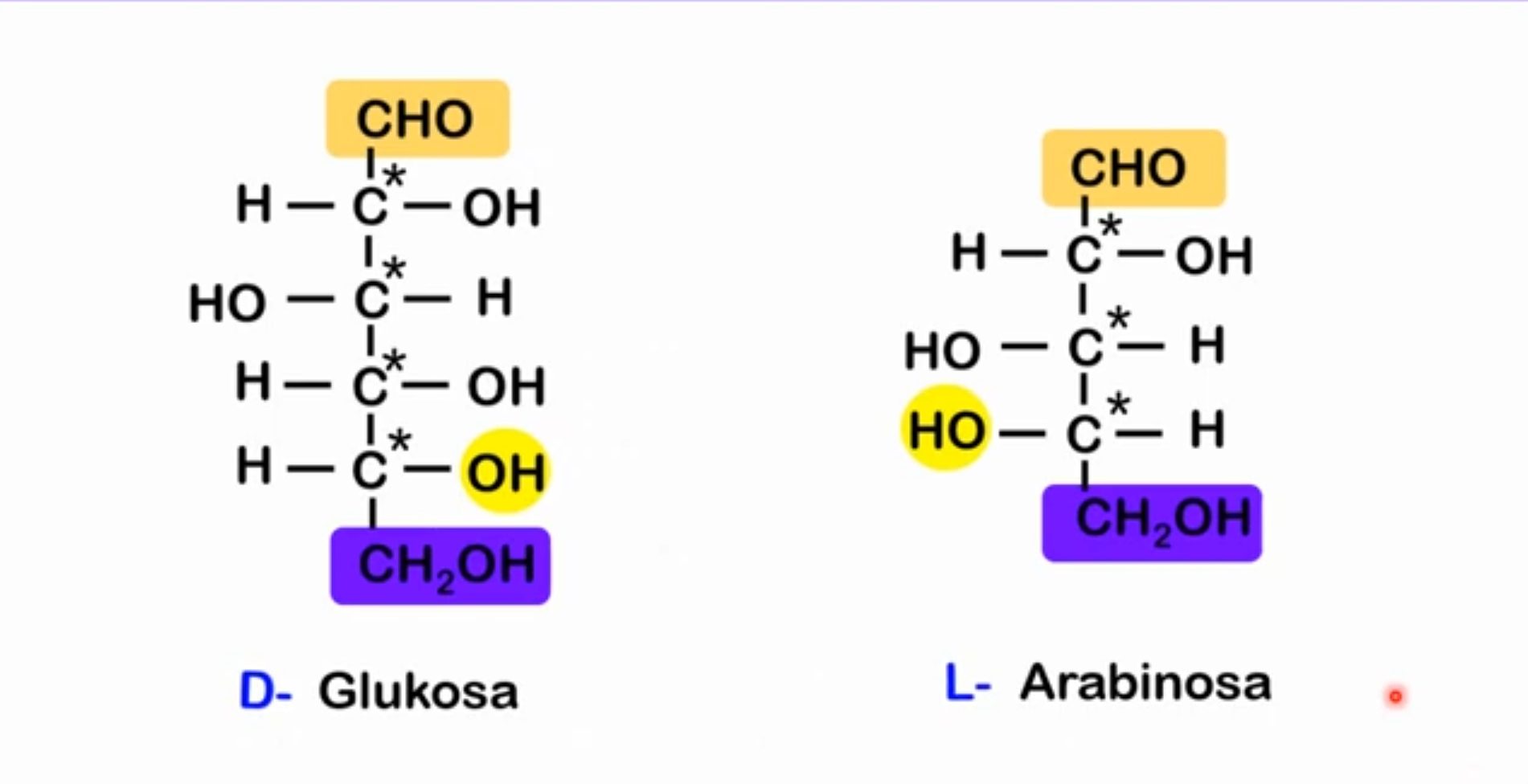 Pusat Asimetrik Monosakarida
Karena Monosakarida memiliki atom C Asimetris, maka secara fisika monosakarida memiliki sifat optik Aktif
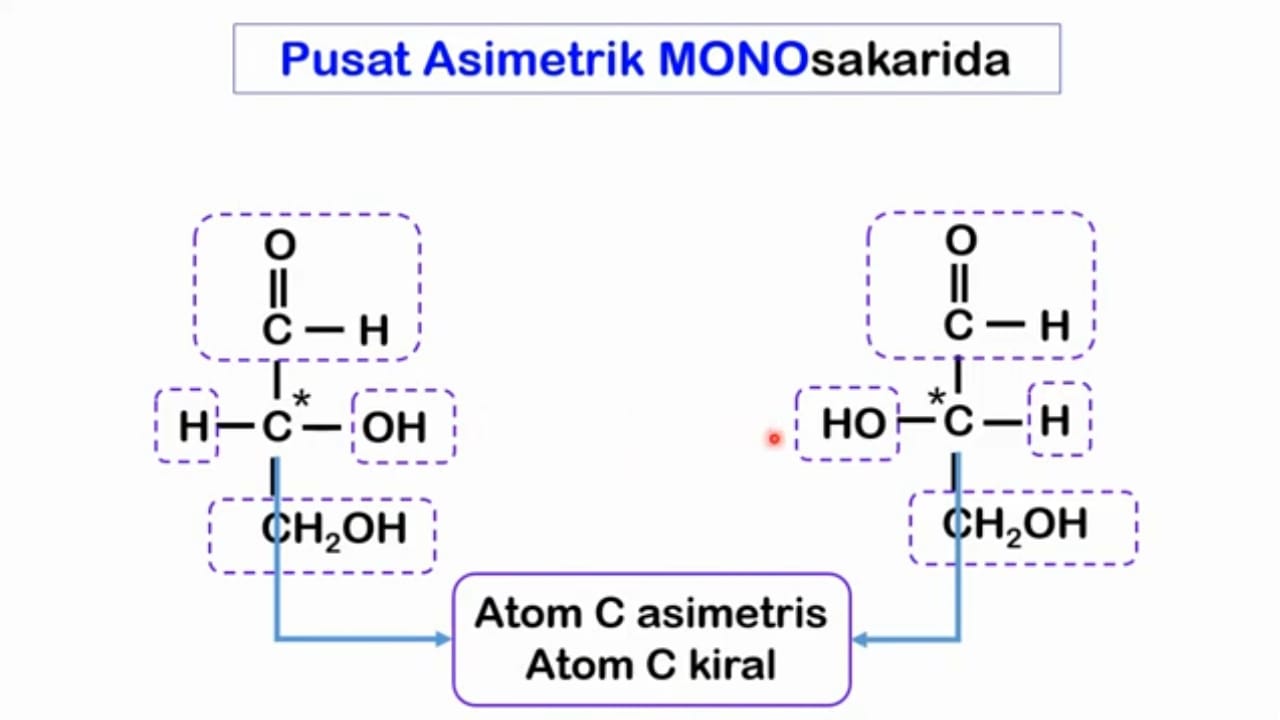 k
Struktur Haworth
Struktur yang disebabkan interaksi gugus karbonil dan oksigen pada hidroksil yang membentuk ikatan kovalen.
	misal pada aldotreosa dan monosakarida yang 	memiliki atom 	karbon lebih dari 5 memiliki struktur siklik.
Pembentukan Siklisasi
- Prinsip Siklisasi Glukosa
- Prinsip pembentukan Hemiacetal jika dibawakan pada siklisasi glukosa